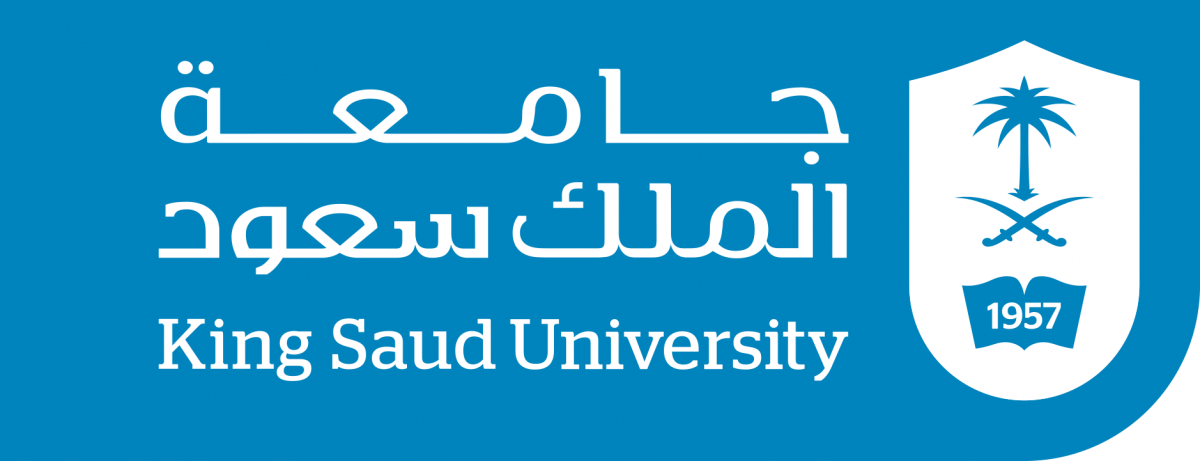 CMED 305
Cross-Sectional Studies
Nurah Alamro, MD. MPH. DrPH. 
Assistant Professor - Community Medicine Unit, Family & Community Medicine Department
nmalamro@ksu.edu.sa
Learning Objectives: By end of this session students will be able to:
Describe types of cross-sectional studies
Identify steps for conducting cross-sectional studies
Identify issues in the design of cross-sectional studies
Describe the strengths and weaknesses of cross-sectional studies
1
Types of cross-sectional studies
All Studies
Generates Hypotheses
Descriptive (PO)
Analytical (PICO)
Tests Hypotheses
Case report
Experimental
Observational
Case series
Randomized Clinical Trials (RCTs)
Group data
Individual
Cross-sectional (survey)
Ecological  study
Cross-sectional (analytical)
Qualitative
Cohort
Case-Control
[Speaker Notes: Research question facilitates study design selection! Remember from our last lecture.]
A cross-sectional study is a study that either quantifies an outcome of interest AND/OR examines the relationship between disease (or other health related state) and other variables of interest as they exist in a defined population at a single point in time or over a short period of time.
In practice, cross-sectional studies will include an element of both types of design.
When to Conduct a Cross- Sectional Study
To estimate prevalence of a health condition or prevalence of a behavior or risk factor

To learn about characteristics such as knowledge, attitude and practices of individuals in a population
 
To monitor trends over time with serial cross- sectional studies (National example of cross- sectional studies of great importance is the National Health and Nutrition Surveys (NHANES)).
2
How to conduct a cross-sectional study?
Steps in conducting a cross-sectional study
The participants in a cross-sectional study are selected based on the inclusion and exclusion criteria set for the study.
Identify Subjects from population
Collect data on exposure and outcome (e.g. disease)
Exposed and have a disease
Not Exposed and have a disease
Exposed, and Do not have a disease
Not Exposed, and Do not have a disease
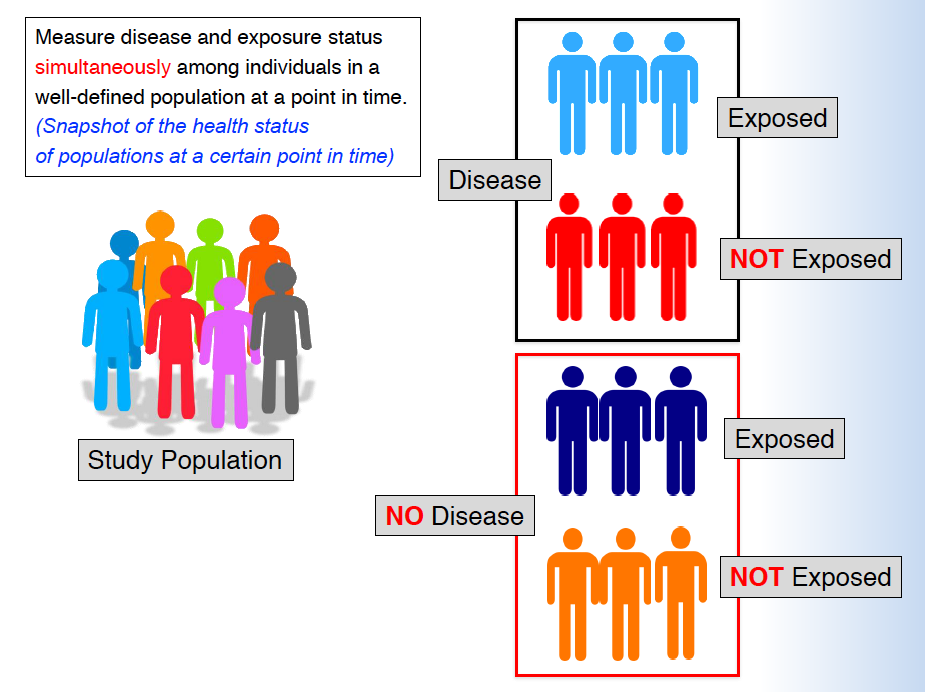 Measurement & Analysis in Cross-Sectional studies
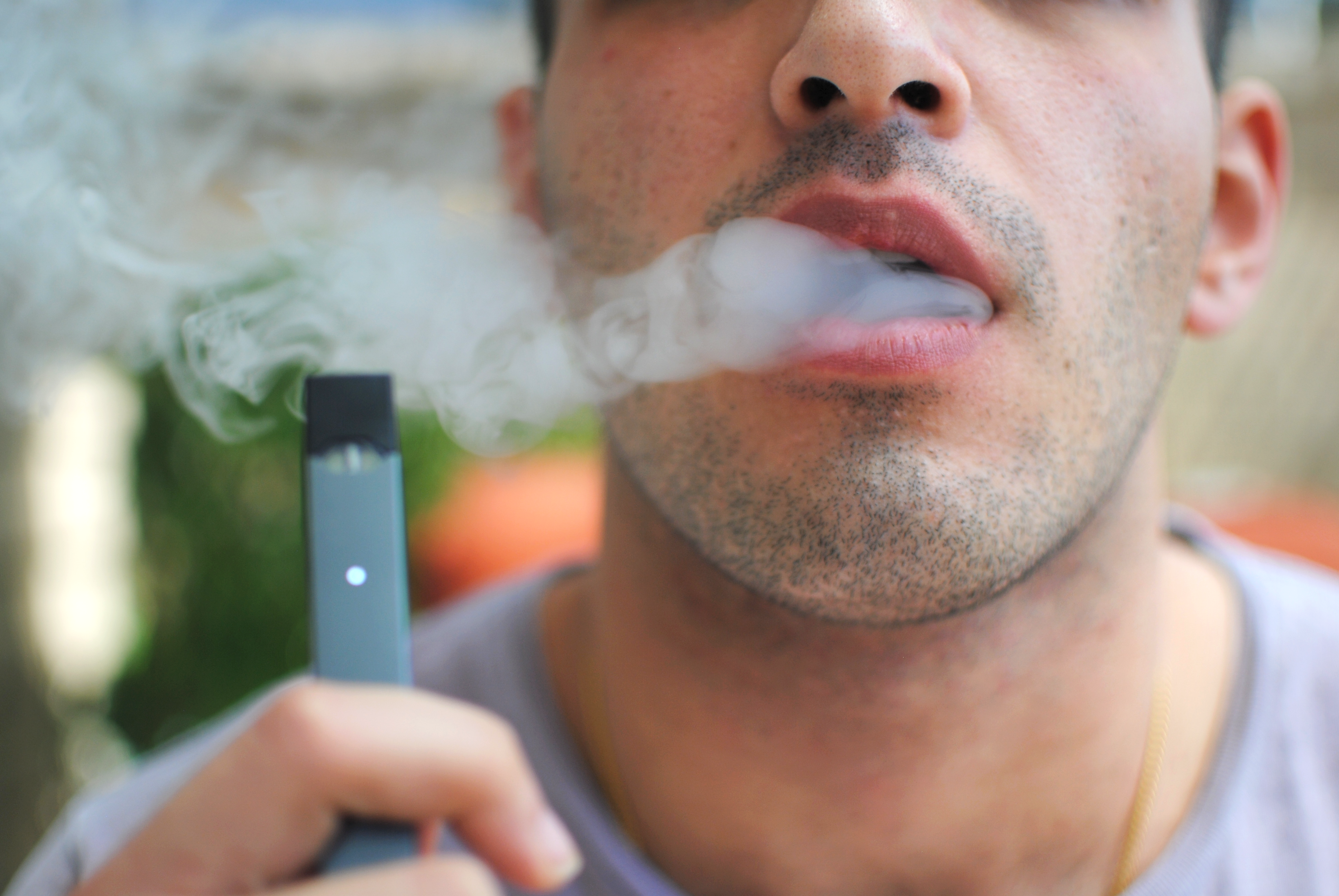 Vaping and Advertisement
You identify a random sample of young adults aged 18 – 25 at city of Riyadh.
Exposure: Ads about vaping 		Outcome: Vaping
Descriptive Cross-Sectional:
What is the prevalence of vaping?
=Number of people who vape/ Total population X 100
= 100 /1000 X 100
= 10%
Analytical Cross-Sectional:
Does the prevalence of vaping vary by the status of exposure to advertisement?
I.e. What are the odds of vaping given exposure to advertisement versus not exposed to advertisement?
Analytical Cross-Sectional:
Does the prevalence of vaping vary by the status of exposure to advertisement?
i.e. What are the odds of vaping given exposure to advertisement versus not exposed to advertisement?  

OR = odds an exposed person develop the outcome (a/b)
	  odds an unexposed person develop the outcome (c/d)
        = ad / bc
        = (50X700) / (200X50) = 3.5
What does 3.5 mean??
The odds of vaping is 3.5 times higher after seeing a vaping advertisement as opposed to not seeing one.
3
Issues in the design of cross-sectional studies
Choosing a representative sample
A cross-sectional study should be representative of the population if generalizations from the findings are to have any validity. 
For example, a study of the prevalence of diabetes among women aged 40-60 years in Town A should comprise a random sample of all women aged 40-60 years in that town.
Sample Size
The sample size should be sufficiently large enough to estimate the prevalence of the conditions of interest with adequate precision. 
Sample size calculations can be carried out using sample size tables or statistical packages such as Epi Info.
Biases in Cross-Sectional Studies
Selection Bias: when the study participants are systematically different in their characteristics compared with eligible participants who were not selected for the study. Common type: Non-response bias. 

Recall bias

Confounding!
More males (higher risk of vaping)
Seeing an ad (Exposed)
Association between seeing a vaping ad and vaping overestimated
Not seeing an ad (Unexposed)
More Females (lower risk of vaping)
Confounding
4
Strengths & Weaknesses
Thank you!
Office Hours (by appointment via email): 
Mondays & Wednesdays
11 AM – 1 PM
College of Medicine West Building 
Level 1 - Office 4011034
nmalamro@ksu.edu.sa
References:
Celentano, David D., and Scd Mhs. Gordis Epidemiology. Elsevier, 2018.
Hulley, Stephen B., ed. Designing clinical research. Lippincott Williams & Wilkins, 2007.
Haynes, R. Brian. Clinical epidemiology: how to do clinical practice research. Lippincott williams & wilkins, 2012.
Carlson, Melissa DA, and R. Sean Morrison. "Study design, precision, and validity in observational studies." Journal of palliative medicine 12.1 (2009): 77-82.
The Centre for Evidence-Based Medicine develops, promotes and disseminates better evidence for healthcare. Study Design. NA. Accessed September 13, 2019: https://www.cebm.net/2014/04/study-designs/